ФОС
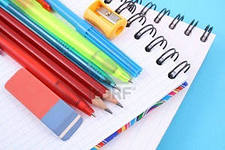 Цель: рассмотреть основные требования к структуре, содержанию, оформлению, процедуре согласования, утверждения и хранения ФОС
Нормативная базарегламентированы
пункт 9 статьи 2 Федерального закона от 29.12.2012 № 273-ФЗ «Об образовании в Российской Федерации»;
пункт 12 Порядка организации и осуществления образовательной деятельности по основным общеобразовательным программам - образовательным программам начального общего, основного общего и среднего общего образования, утвержденного приказом Минпросвещения от 22.03.2021 № 115;
ФГОС основного общего образования, утвержденного приказом Минобрнауки от 17.12.2010 № 1897.
Локальные нормативные акты ОО
положение о внутренней системе оценки качества образования;
положение о формах, периодичности, порядке текущего контроля успеваемости и промежуточной аттестации обучающихся;
положение об индивидуальном учете результатов освоения обучающимися образовательных программ и поощрений обучающихся;
положение о рабочей программе;
положение о внутреннем мониторинге качества образования;
положение о портфолио обучающегося и др.
ФОС
Фонд оценочных средств является составной частью основной образовательной программы школы
ФОС по предмету представляет собой совокупность контролирующих материалов, предназначенных для измерения уровня достижения учащимися установленных результатов обучения
ФОС по предмету используется при проведении текущего контроля успеваемости и промежуточной аттестации учащихся
ФОС входит в состав учебно – методического комплекса предмета (курса)
Фонд оценочных средств
Оценочные средства и материалы должны быть представлены в каждой основной образовательной программе (ООП) соответствующего уровня общего образования.


Положение по ФОС обязательно для исполнения всеми участниками образовательных отношений
Структура и содержание ФОС
- Титульный лист
     - Кодификатор элементов содержания и требований к уровню подготовки учащихся
     -  Пояснительная записка;
     - Паспорт фонда оценочных средств по дисциплине для проведения текущего контроля и промежуточной аттестации
     - Комплекты контрольно – измерительных материалов (КИМ)
     - План – график проведения контрольно – оценочных мероприятий

   По каждому оценочному средству в ФОС должны быть приведены критерии формирования оценок
Разработка, экспертиза и утверждение ФОС
ФОС разрабатываются по каждому предмету УП учителями-предметниками
ФОС для контроля на уровне администрации разрабатывается заместителем по УР и руководителями ШМО
Решение об актуализации, изменении, включении новых оценочных материалов в ФОС оформляется протоколом заседания МО учителей
ФОС по каждому предмету проходят экспертизу:
-обсуждение в рамках МО
-согласование с заместителем по УР
-утверждается директором ОУ как приложение к ООП ежегодно
Структура , содержание и разработка контрольно – измерительных материалов (КИМ)
Комплекты КИМ являются структурным элементом ФОС
Структурные элементы КИМ:
-спецификация;
-критерии и шкалы формирования оценок;
-контрольно – измерительные материалы (сами задания)
Хранение фонда оценочных средств
Паспорт ФОС является приложением к комплекту документов ОП (ООО и СОО)
Печатный экземпляр комплекта КОМ по учебному предмету хранится в составе УМК в кабинете учителя, а электронный вариант в кабинете заместителя директора по УВР
Виды контроля
Входной контроль – вид контроля, с помощью которого определяется степень устойчивости знаний учащегося, выяснение причин потери знаний за летний период и принятие мер по устранению выявленных пробелов в процессе повторения материала

Текущий контроль- вид контроля, с помощью которого определяется степень и качество усвоения части изученного учебного материала практического и теоретического характера

Промежуточная аттестация- это оценивание результатов учебной деятельности учащихся за учебный год, определяющее степень и качество достижения учащимися планируемых результатов освоения ОП соответствующего уровня в соответствии с ФГОС
В фонд оценочных средств включите:
материалы открытых банков оценочных средств, например из открытого банка заданий ЕГЭ и ОГЭ, которые публикует Федеральный институт педагогических измерений;
оценочные средства, которые разработали авторы учебных пособий;
оценочные средства, которые педагоги разработали самостоятельно или адаптировали.
СТАНДАРТИЗИРОВАННАЯ КОНТРОЛЬНАЯ РАБОТА
Все работы составлены по единому шаблону
Спецификация. 
1) Общая характеристика
2) План.
3) Рекомендации по оцениванию с правильными ответами.
4) Таблица соответствия результатов 5-тибалльной шкале.
Текст работы (1-2 варианта).
Разработка фонда оценочных средств
3.1. Фонды оценочных средств разрабатываются по каждому предмету учебного плана. 
3.2.Общее руководство разработкой фондов оценочных средств осуществляют председатели методических объединений. 
3.3. Ответственность за разработку комплектов контрольно-оценочных средств (далее – КОС) по предмету, несут председатели предметных методических объединений. 
3.4. Непосредственным исполнителем разработки комплекта КОС по предмету является учитель данного предмета. Комплекс КОС средств может быть разработан коллективом авторов по поручению председателя предметного методического объединения.
Ответственность за разработку и хранение фонда оценочных средств
Печатный экземпляр комплекта контрольно-оценочных средств хранится в составе рабочих программ учителей. 
Фонд контрольно-оценочных средств, реализуемый в школе, является собственностью школы. 
 Перечень контрольно-оценочных средств предоставляется разработчиком заместителю директора по УВР и хранится в электронной базе данных.
Задание
Учителю:
-Титульный лист
-Паспорт фонда оценочных средств по дисциплине для проведения текущего контроля и промежуточной аттестации
Срок выполнения: 3 февраля (в электронном виде)
Председателю ШМО по предмету:
Реестр фонда оценочных средств по предмету (составляется на основе паспортов ФОС , разработанными учителями ШМО)
Срок выполнения: 10 февраля. Сдается в электронном виде в учебную часть.